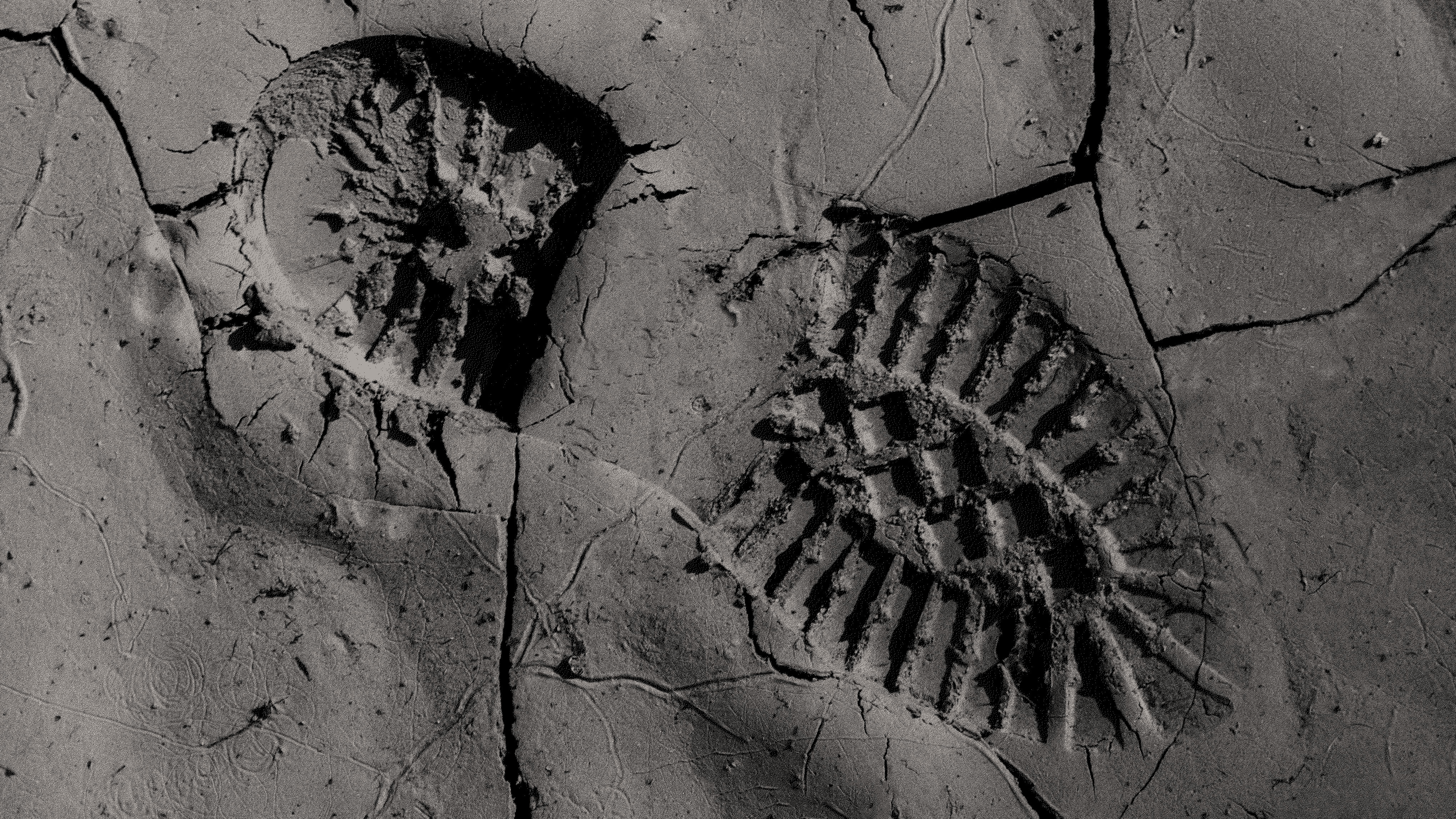 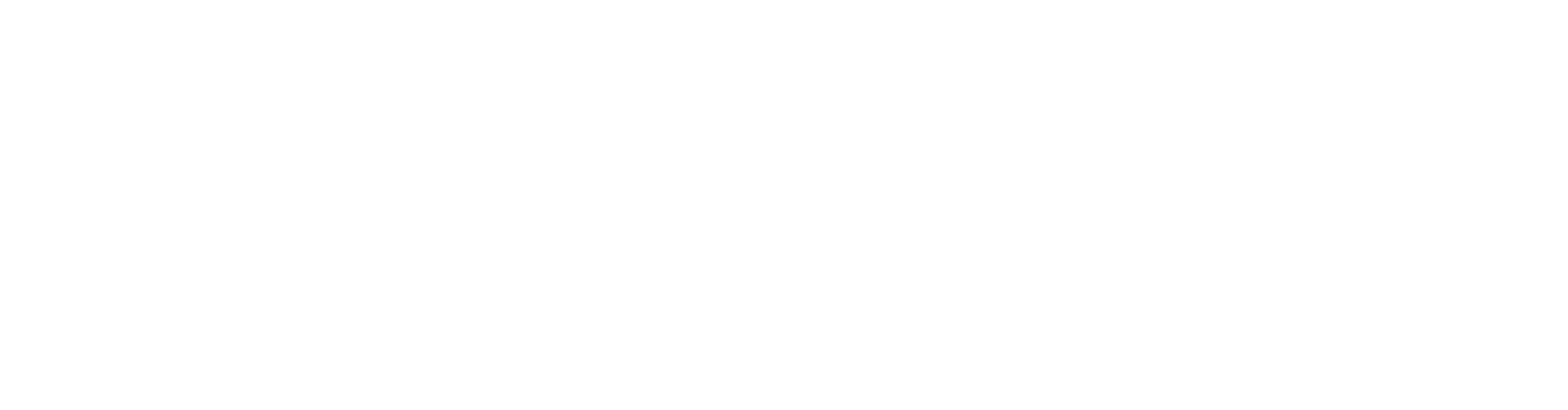 ČESKÁ ASOCIACE STREETWORK, z.s.
Odborné setkání v rámci projektu „Efektivita sociálních služeb Středočeského kraje“
10.2.2020, KÚ
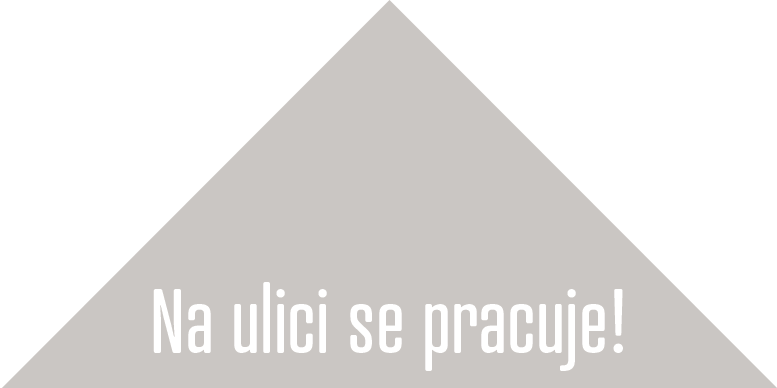 Mgr. Martina Zimmermannová
Mgr. Martina Zikmundová
Stručně o ČAS, z.s.
asociace vznikla v r. 1997
dobrovolná, profesní, nevládní nezisková organizace
střešní organizace sdružující a zastupující nízkoprahové sociální služby 
terénní programy
nízkoprahová zařízení pro děti a mládež
kontaktní centra
nízkoprahová denní centra
sociálně aktivizační služby
programy pracují metodou kontaktní práce
více než 100 členských zařízení
Stručně o ČAS, z.s.
ČAS má vlastní systém hodnocení kvality služeb – Rozvojový audit
ČAS vzdělává – Institut kontaktní práce www.kontaktniprace.cz
PR akce ke zviditelnění oboru
Týden nízkoprahových klubů www.streetwork.cz
ČASovaná bota
PR Kampaně „Bezdomova“, „Závislost“, „Mládež“ www.pracenaulici.cz

Projekt Nové výzvy pro streetwork:
Především podpora spolupráce a síťování mezi subjekty, které řeší nepříznivou životní (sociální) situaci klientů NZ sociálních služeb.
Projekt „Nové výzvy pro streetwork“
Podpora kvality
Stáže
Akreditované vzdělávání
Konference Terénní a nízkoprahové programy 2020 Limity a etika v sociální práci
	4.-5.6.2020 Praha
Regionální koordinátoři ČAS - podpora spolupráce a síťování mezi subjekty, podpora kvality.

Nový projekt „Společně a odborně“ od 1.7.2020
VIZE NZDM
NZDM v roce 2030 je službou, která spolupracuje se všemi relevantními osobami a institucemi, především s OSPOD, rodinou a školou, je jim rovnocenným partnerem. Je lídrem a iniciátorem případové práce s klienty. Aktivně vyhledává a oslovuje klienty, pracuje s nimi na všech místech, kde se pohybují. Pracovníci NZDM jsou odborníky na období dětství, dospívání a potřeby s tím související. NZDM poskytuje spektrum  služeb, které umožňují klientům převzít zodpovědnost za svůj život. NZDM je prostor, kde vyslyší hlas dítěte...
NZDM spolupracuje
Rodina, Škola, OSPOD, Střediska volného času, zájmové vzdělávání, Probační a mediační služba, Kurátor, Policie, státní zastupitelství, Městská police – strážníci, Lékaři, zdravotnická zařízení, Psychologové, Psychiatři
To, s kým NZDM spolupracuje, se odvíjí od potřeb klienta, řešení jeho situace. Nemusíme spolupracovat se všemi, pouze s relevantními subjekty. Jsou případy, kdy ani spolupráce není nutná a na řešení situace se podílí pouze pracovníci a pracovnice zařízení.
NZDM nabízí
Sociální práci s cílovou skupinou věku 6–26 let – jsme jedinou sociální službou specializovanou na tuto cílovou skupinu.
Depistáž, monitoring: umíme cílovou skupinu najít, umíme dělat terénní práci.
Terénní práce je základ kontaktní práce, každé NZDM by mělo mít registrovánu a umět dělat službu v terénu.
Kontaktní práci: umíme jít s cílovou skupinou do kontaktu, navázat vztah, získat pozornost a důvěru, respekt.
Dostupnost: pohybujeme se tam, kde cílová skupina, jdeme za ní, mluvíme jazykem, kterému cílová skupina rozumí.
Práci s osobami ohroženými sociálním vyloučením (s těmi, se kterými se nikdo jiný nebaví, neumí to), mluvíme o věcech, o kterých se s nimi nikdo nebaví, způsobem, kterému rozumí.
NZDM nabízí
Situační intervenci.
Doprovázení.
Advokační činnost.
Identitní práci.
Sociálně terapeutickou práci.
Sociální učení, neformální vzdělávání. 
Kariérní poradenství, orientaci CS ve společenském systému.
Umíme rozlišit, zda klientovi/ce umíme poskytnout podporu a pomoc sami, nebo zda oslovíme další odborníky a služby.
Jsme jediný segment služeb, který opakovaně unese selhání klientů – selhání není pro službu důvodem k represi nebo ukončení služby.
Vyplňování mezer v systému, mosty mezi jednotlivými subjekty systému (case management).
Kdo v NZDM pracuje
Sociální pracovníci a pracovnice (PSS) s životní i kariérní zkušeností, kteří neztratili schopnost si hrát a být partnery cílové skupiny. Všechny tyto aspekty jsou obsaženy v týmu NZDM. Ten kombinuje pracovníky se schopností a kompetencí držet trendy cílové skupiny a provozovat aktivity cílové skupině blízké a pracovníky s delší poradenskou zkušeností, ideálně ve věku rodičů cílové skupiny.
Děkujeme za pozornost!
Kontakt:
Česká asociace streetwork, z.s.
Senovážné nám. 24, 110 00 Praha 1
www.streetwork.cz
asociace@streetwork.cz

Mgr. Helena Kotová – regionální koordinátorka ČAS pro Středočeský kraj
kotova@streetwork.cz